EBSCO
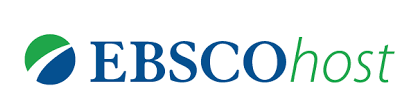 Centrum informačních a knihovnických služeb VŠE 
Odbor informační podpory studia a výzkumu
i-servis@vse.cz
knihovna.vse.cz/zdroje
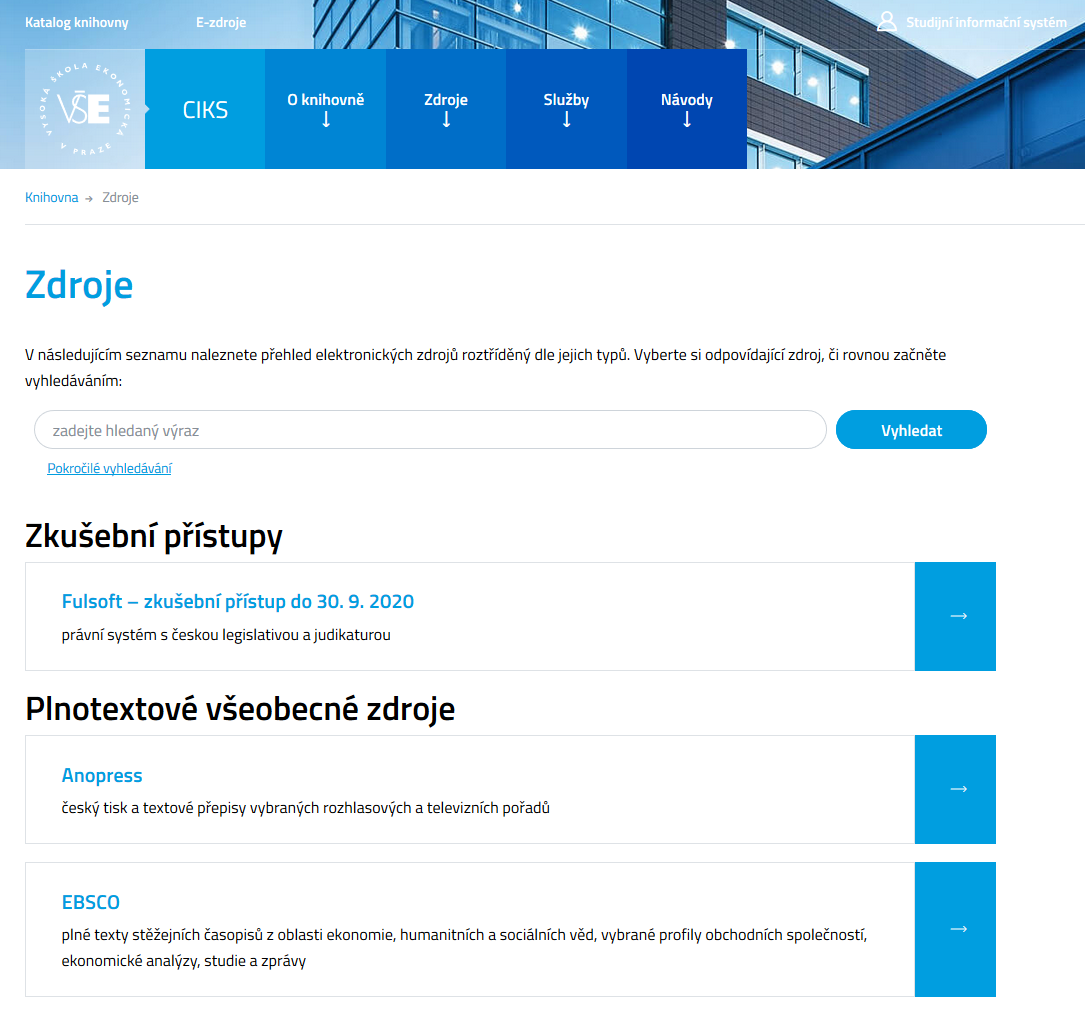 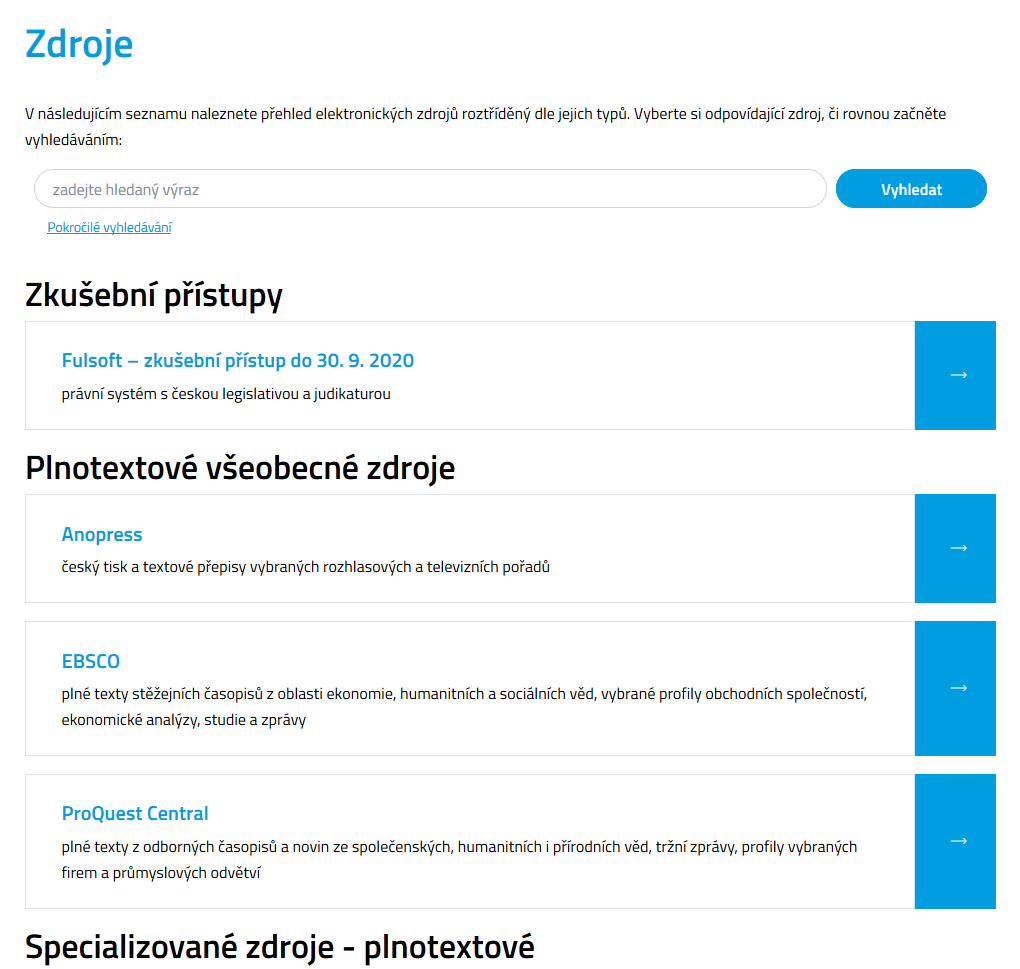 spuštění, informace
Co obsahuje EBSCO
plné texty článků z oblasti ekonomiky, managementu, financí, účetnictví, obchodu, humanitních a sociálních věd, zdravotnictví, vědy a kultury z více než 6 000 titulů časopisů
 
vybrané monografie, případové studie

více než 1,1 milionu profilů obchodních společností

studie průmyslových odvětví, výzkumné zprávy z oblasti trhů, SWOT analýzy, ekonomické zprávy o zemích světa

kolekci videí z přednášek Harvard Business School, rozhovory s odborníky
Zadání dotazu
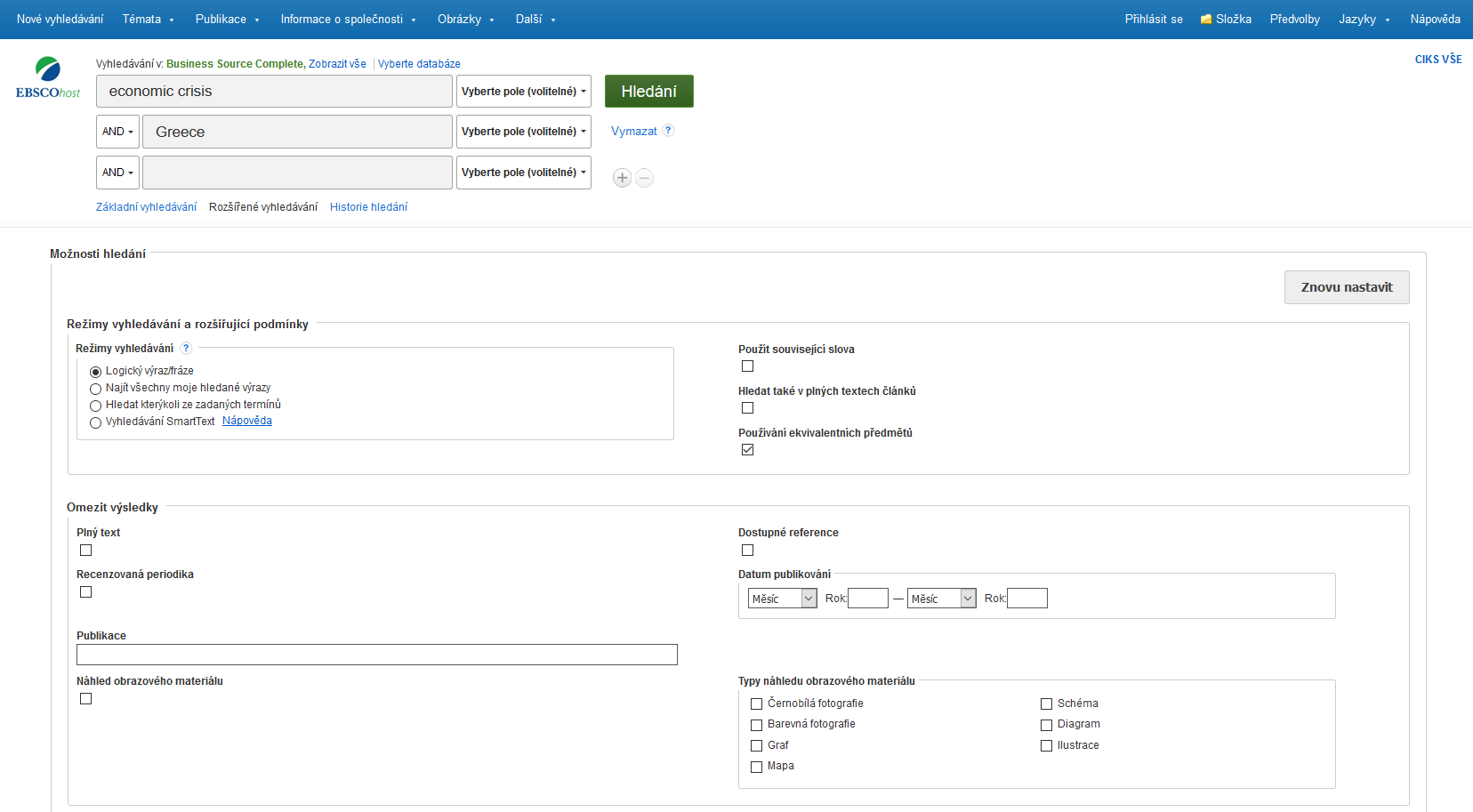 formulář pro zadání dotazu
volby dalších kritérií vyhledávání
Práce s výsledky hledání
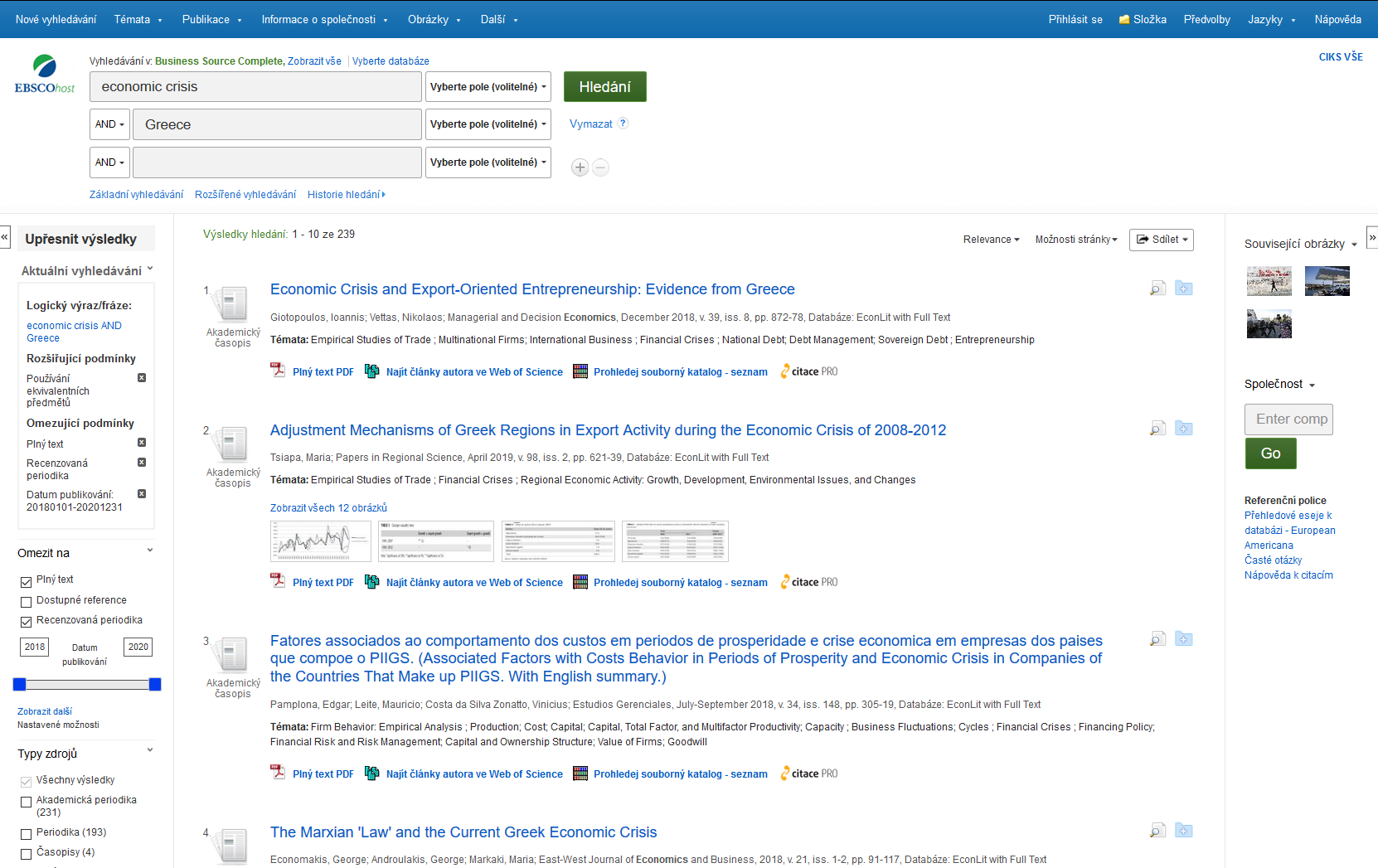 kliknutím na název se zobrazí plný záznam dokumentu
možnosti dalšího filtrování výsledků
Práce s plným záznamem
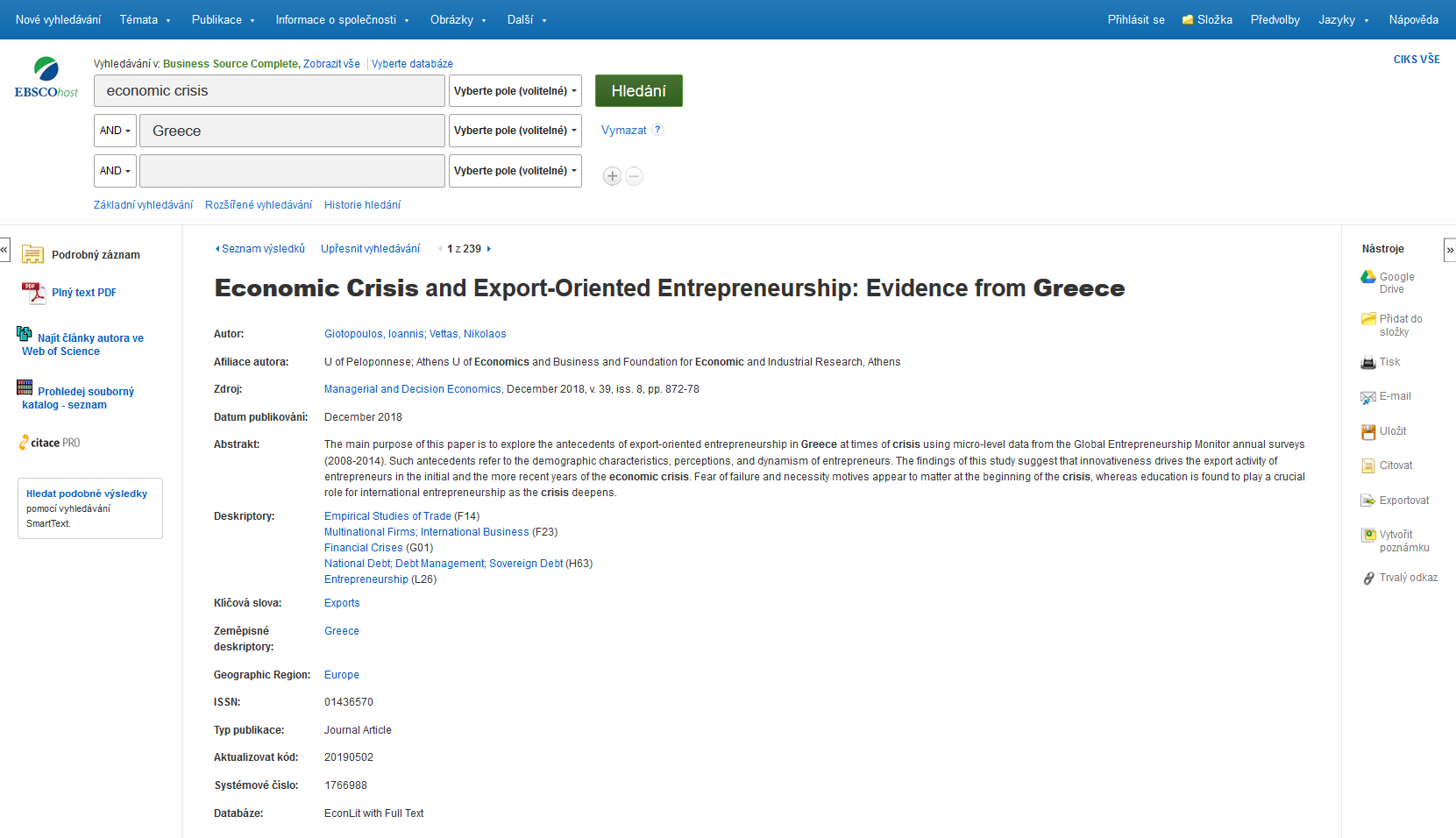 nástroje pro tisk, export, citování, …
zobrazení plného textu
Práce s plným textem dokumentu
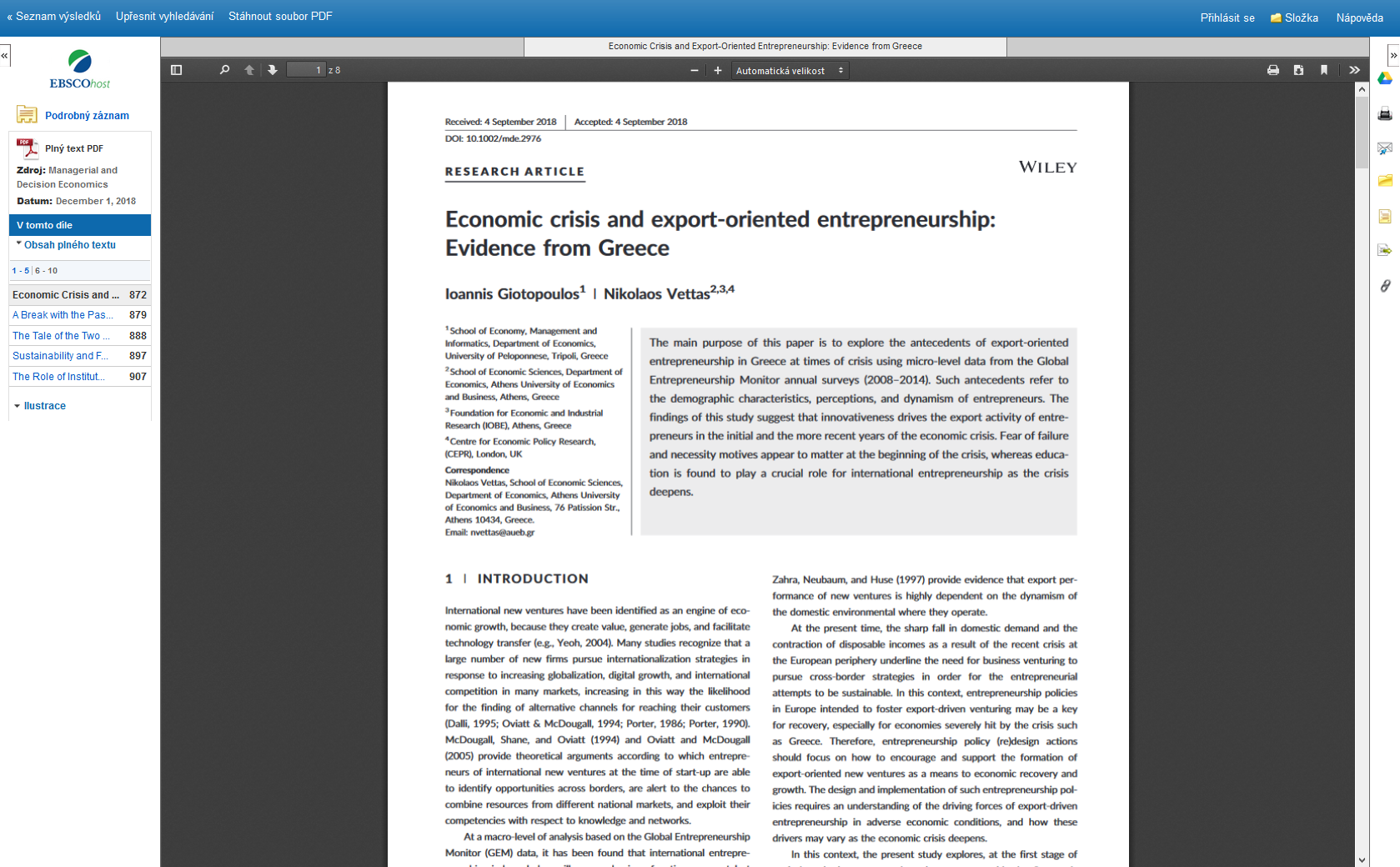 nástroje pro tisk, stažení plného textu, citování, …
interaktivní obsah dokumentu
Hledání celých vydání časopisů
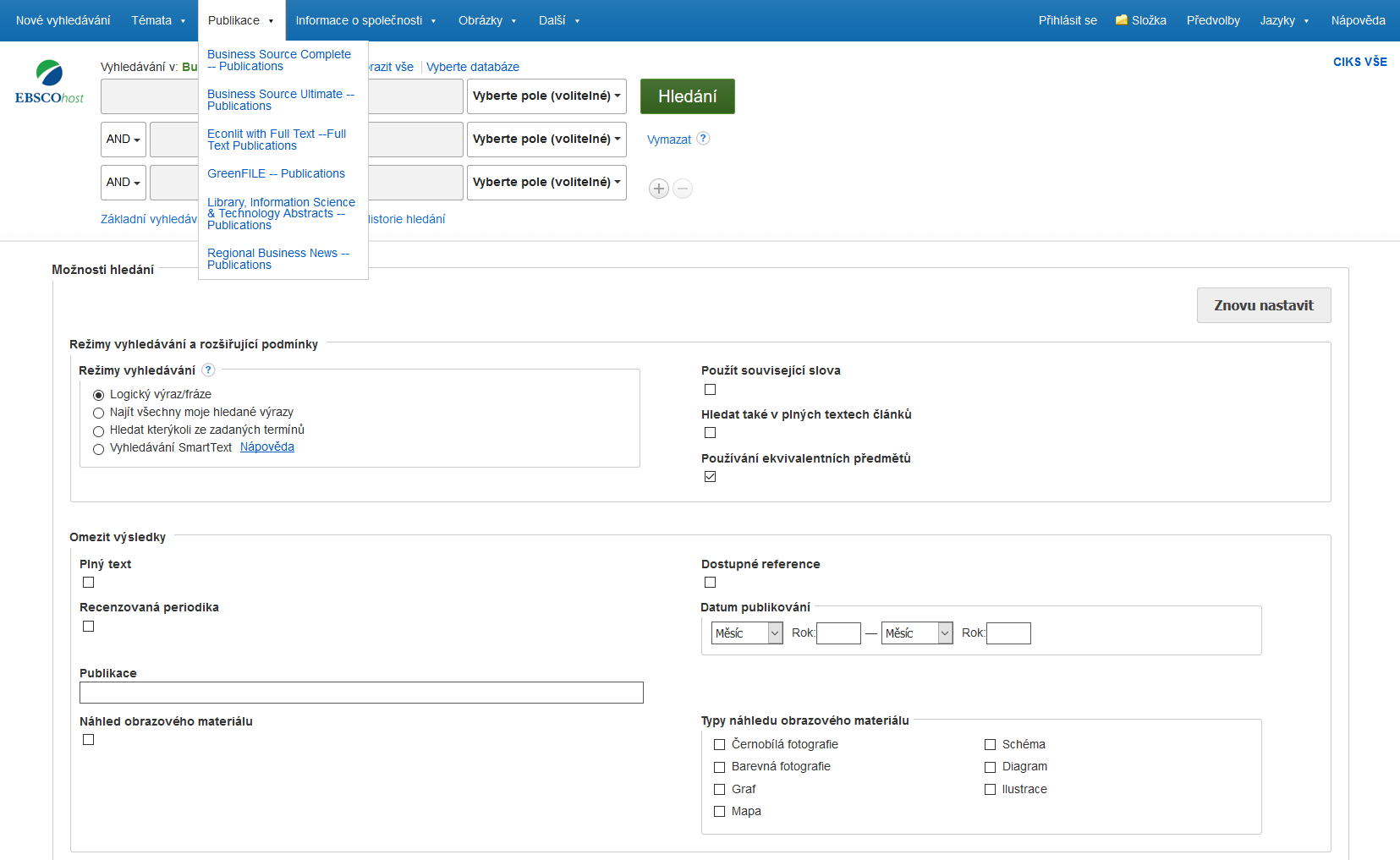 výběr relevantní databáze z platformy EBSCO
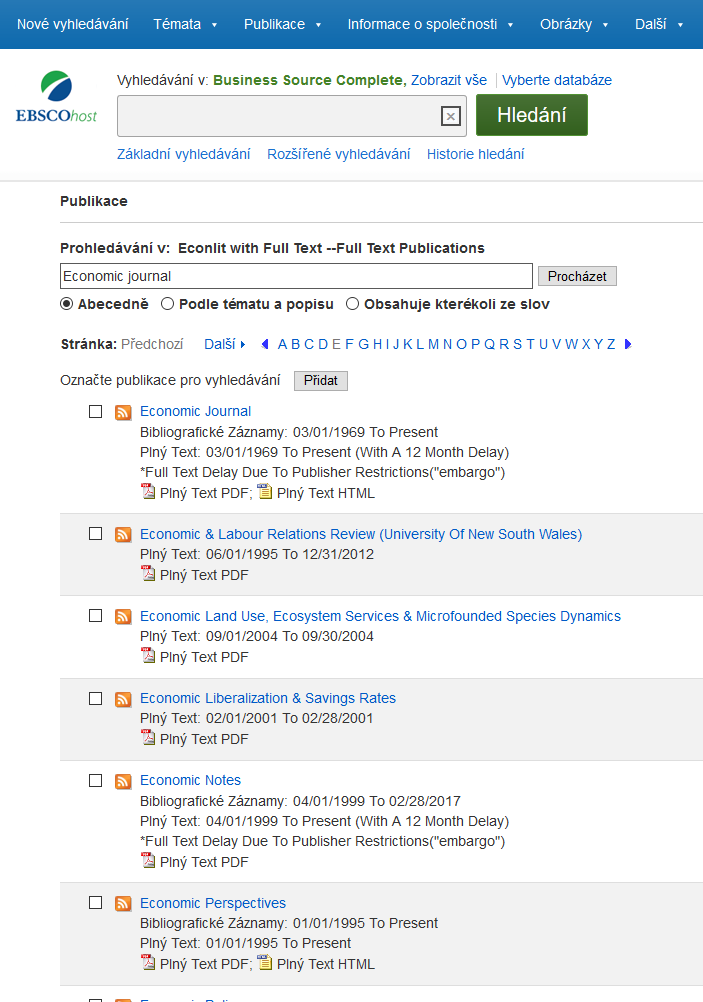 pole pro zadání dotazu na konkrétní časopis
kliknutím na název se zobrazí podrobnosti o časopisu a jeho vydáních
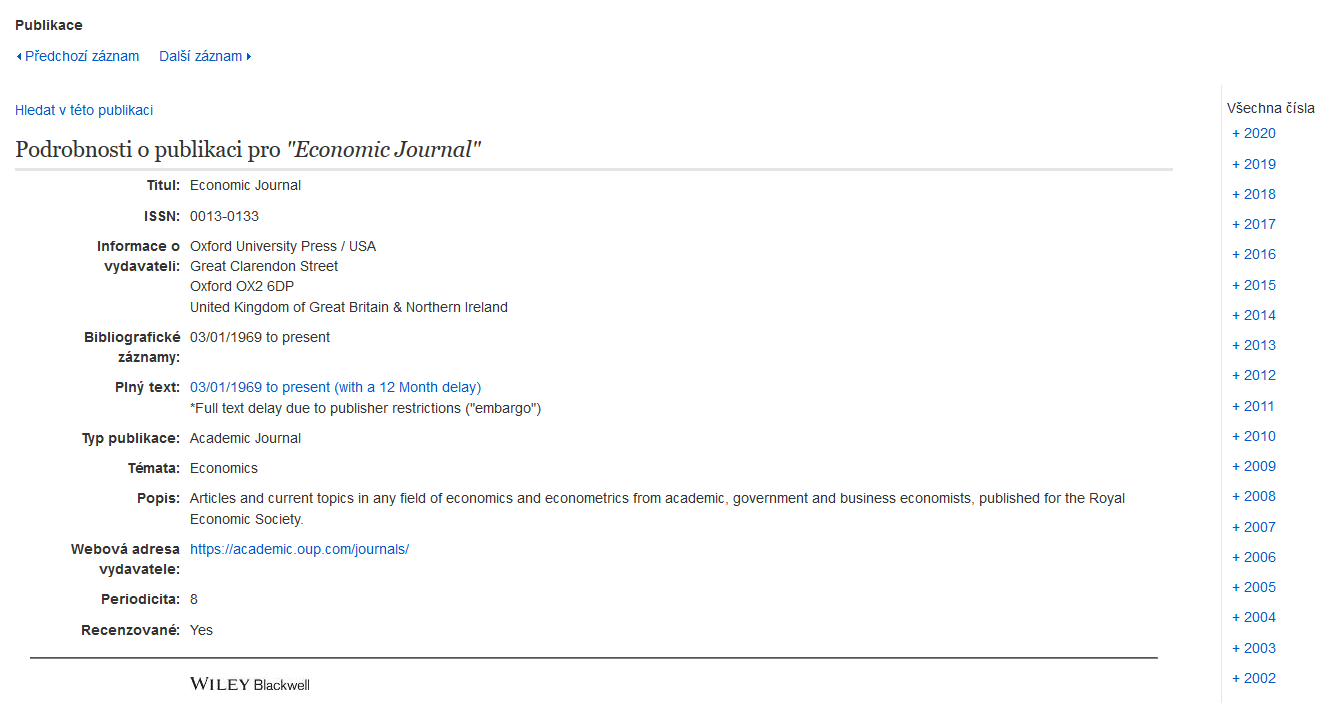 Vyhledávání podniků
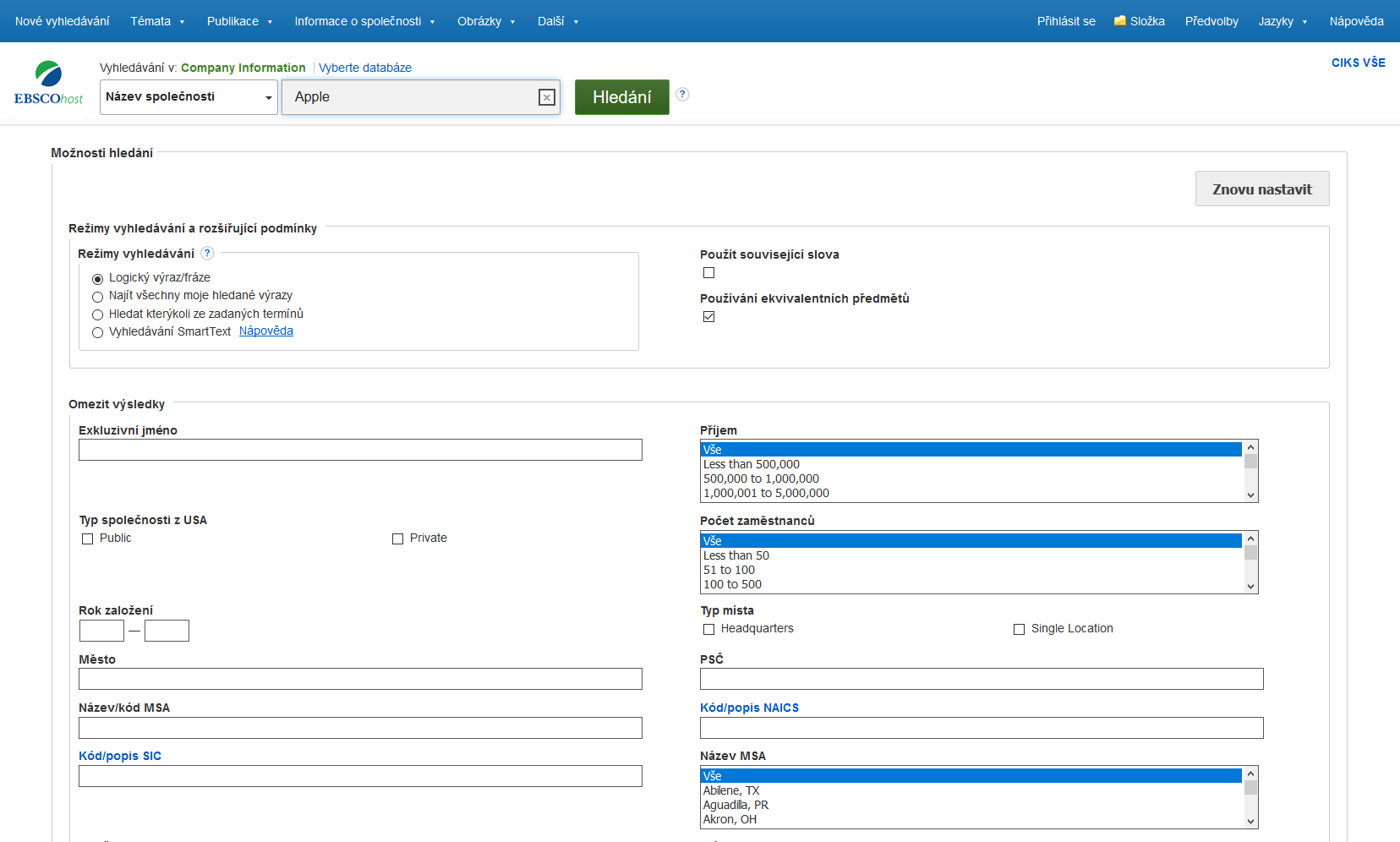 zobrazení formuláře pro hledání podniků
Seznam vyhledaných podniků
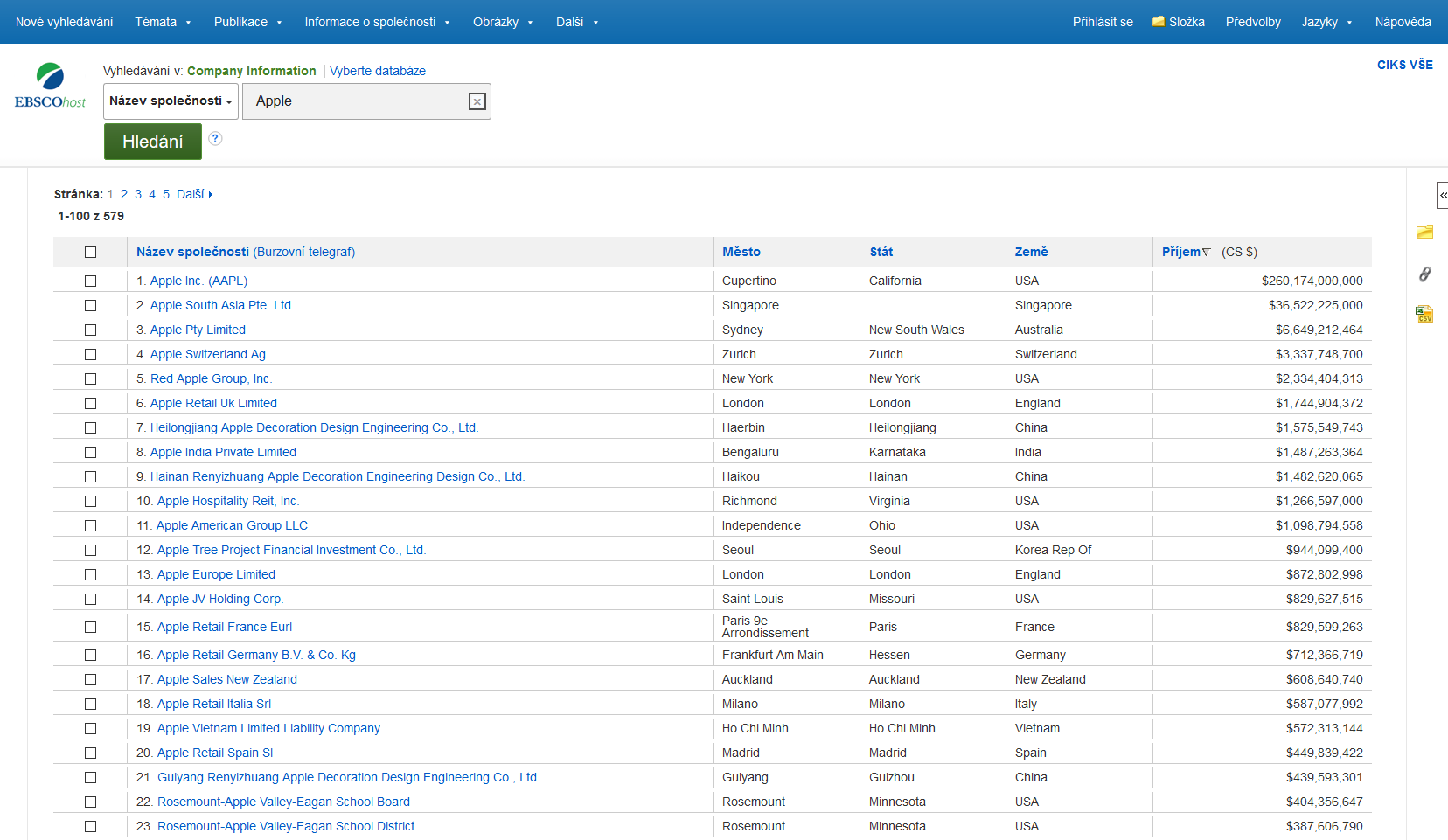 kliknutím na název podniku se zobrazí jeho profil
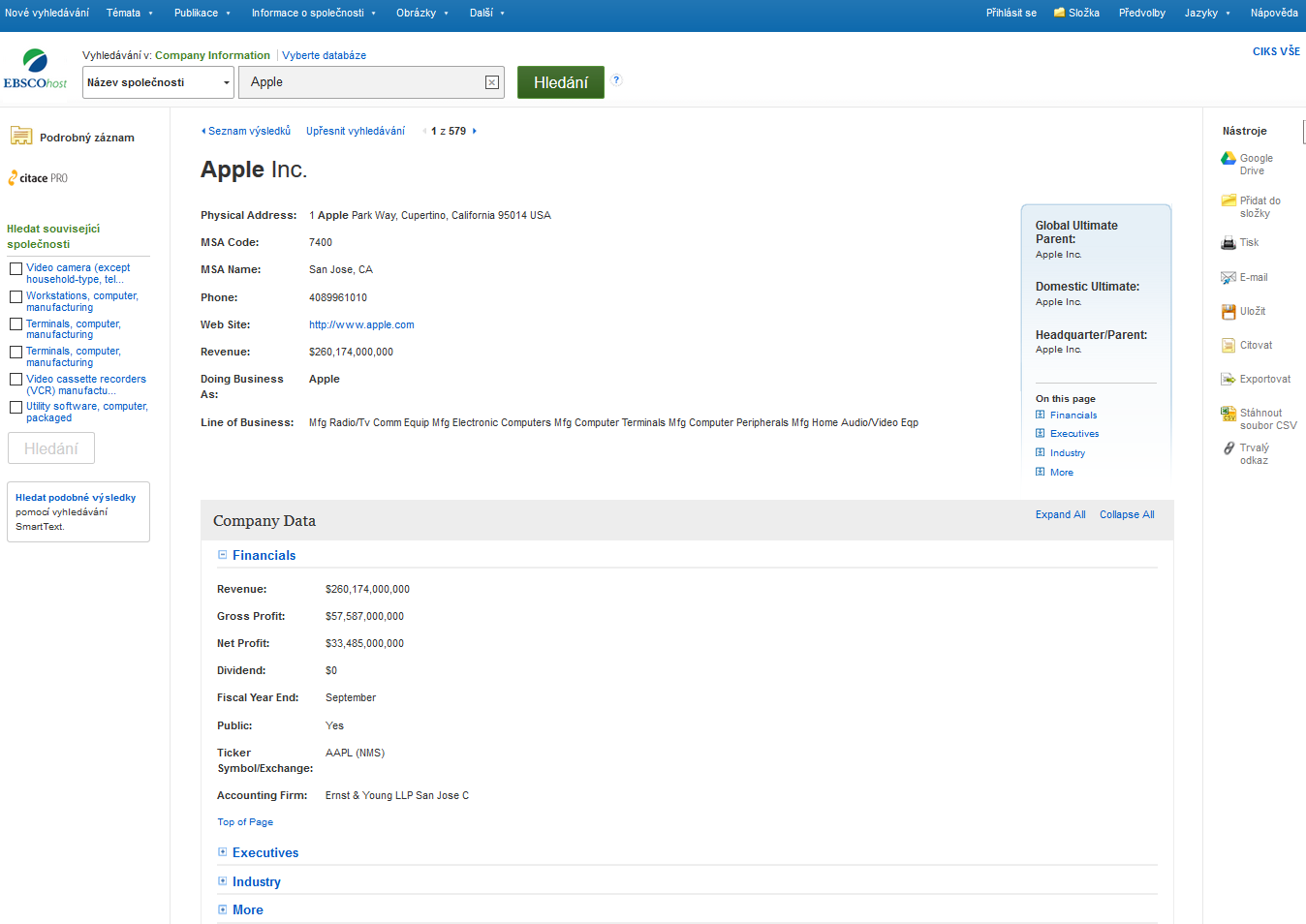 Přístup do databáze:knihovna.vse.cz/zdrojeKonzultace a poradenství:Centrum informačních a knihovnických služeb VŠEi-servis@vse.cz